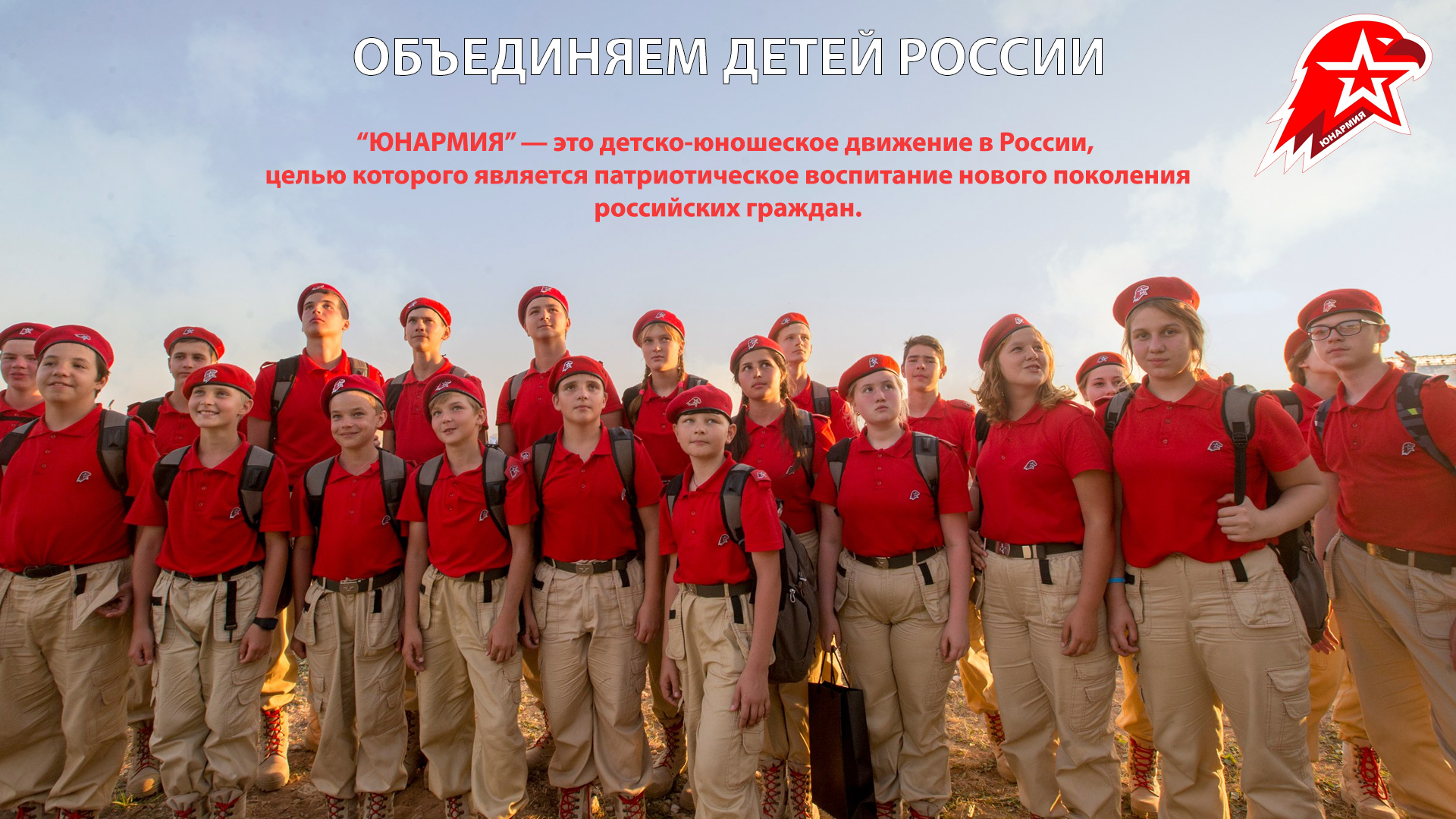 ВО ВСЕРОССИЙСКОЕ ВОЕННО-ПАТРИОТИЧЕСКОЕ ДВИЖЕНИЕ «ЮНАРМИЯ»могут вступить девушки и юноши от 9-17 лет
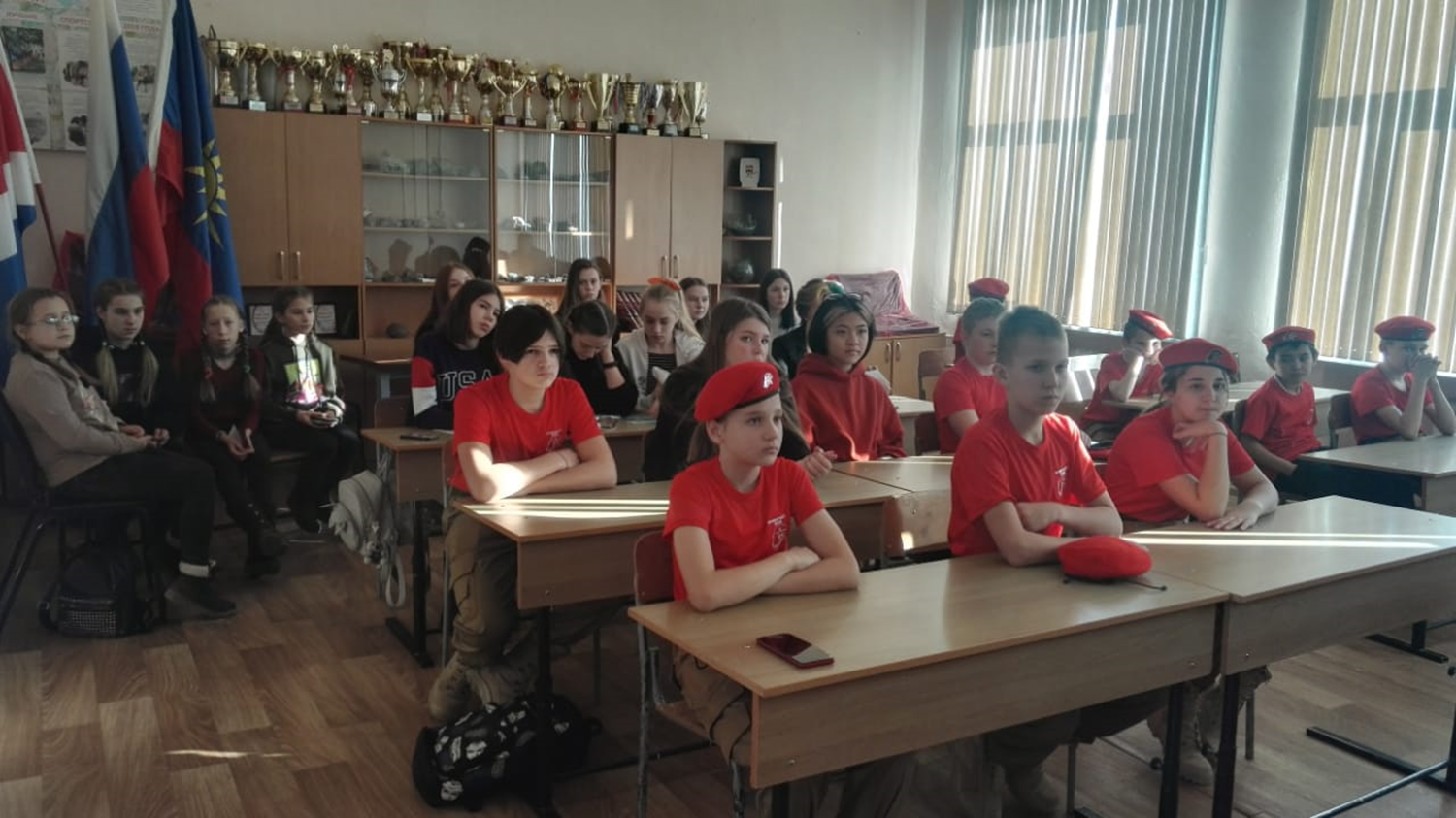 В программе начальная военная подготовка , сборка-разборка автоматов, стрельба, история Приморского края  изучение военно-исторического наследия Отечества, развитие краеведения, расширение знаний об истории и выдающихся людях «малой» Родины
Воспитание у молодежи чувства патриотизма, приверженности идеям интернационализма, дружбы и войскового товарищества
Организовывают ребятам интересные встречи с казаками, ветеранами, военными, поездки в воинские части
Изучают военные звания и с удовольствием участвуют в разных военных викторинах и соревнованиях
Участвуют в разных военно-патриотических играх
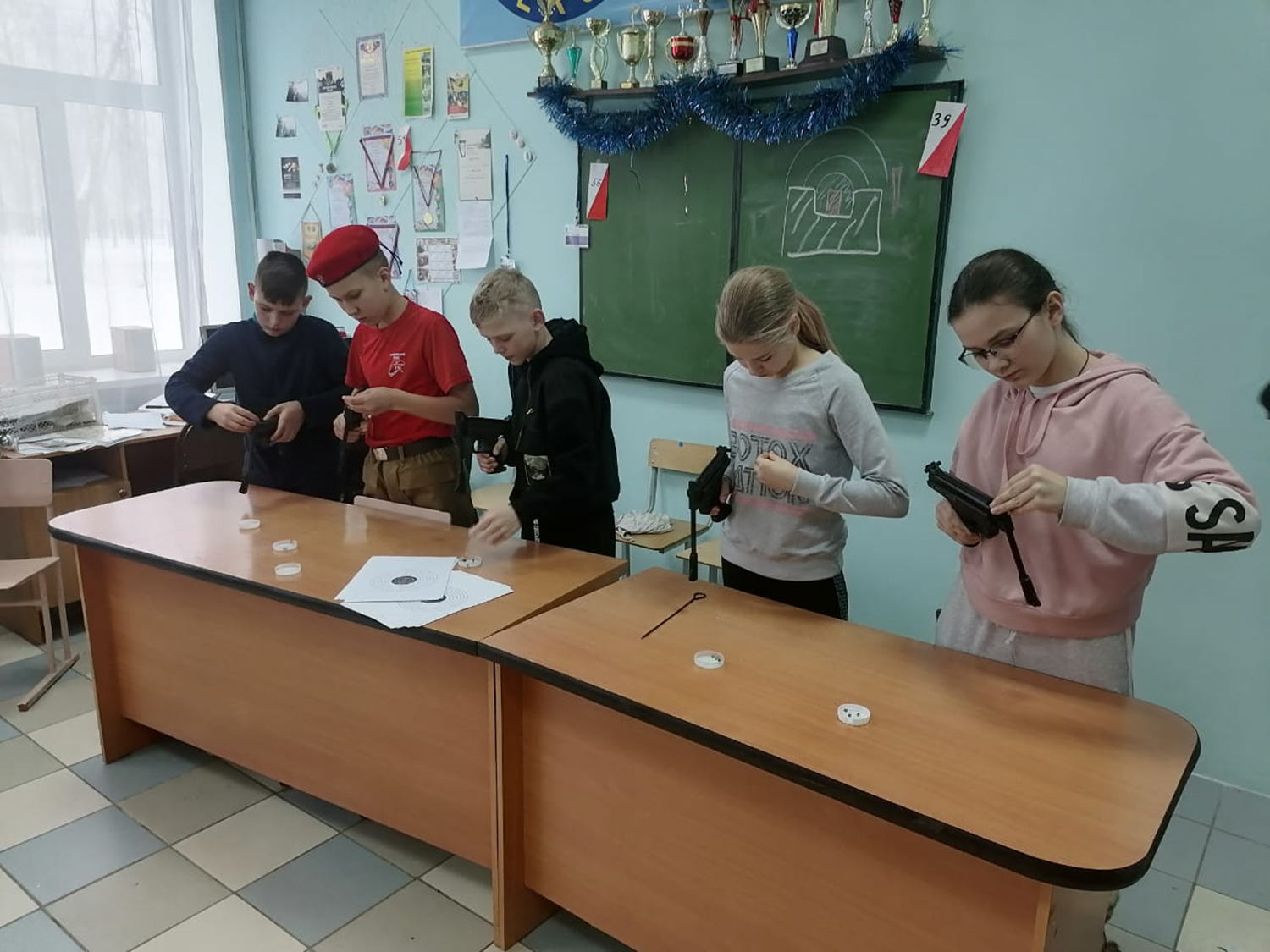 Перед соревнованиями 
оттачивают навыки меткой стрельбы
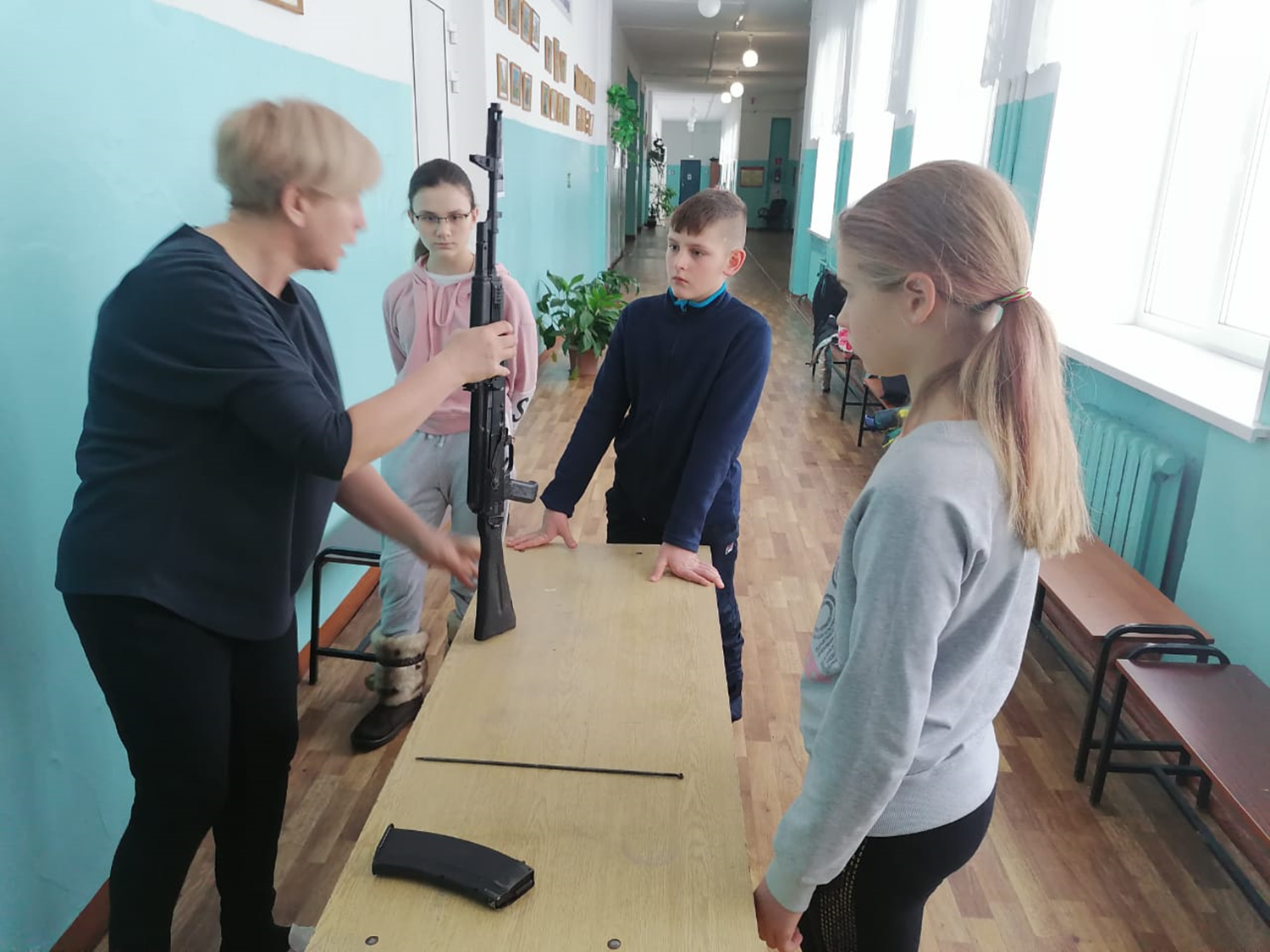 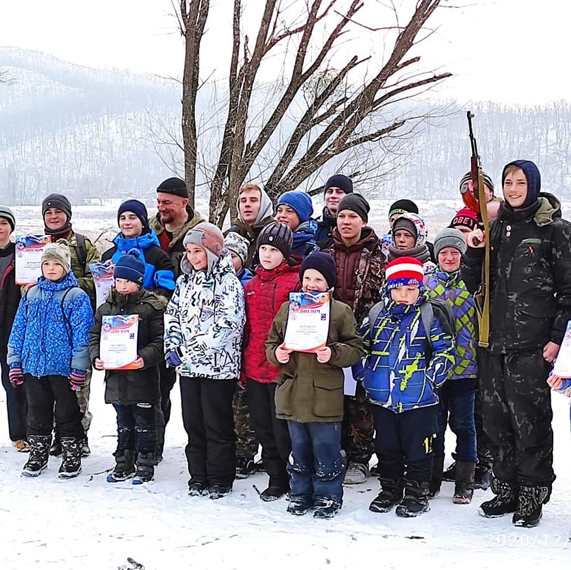 Спасибо за внимание !
Вступайте в ряды ЮНАРМИИ Гимназии №1 имени В.А.Сайбеля!